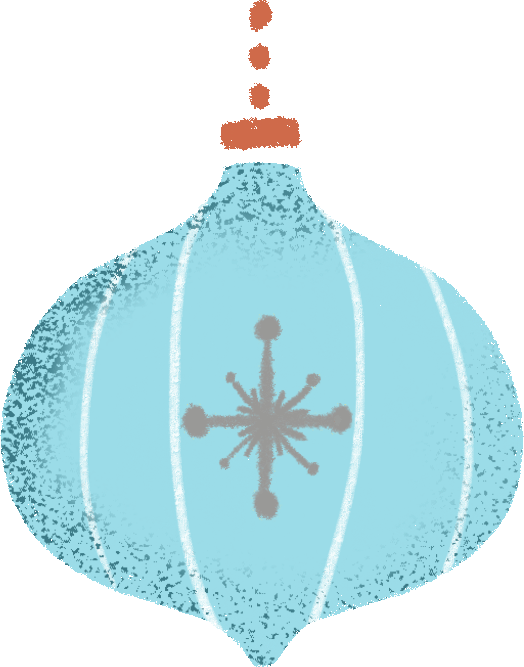 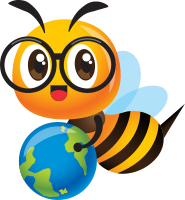 CHÀO MỪNG CÁC EM ĐẾN VỚI TIẾT HỌC NGÀY HÔM NAY
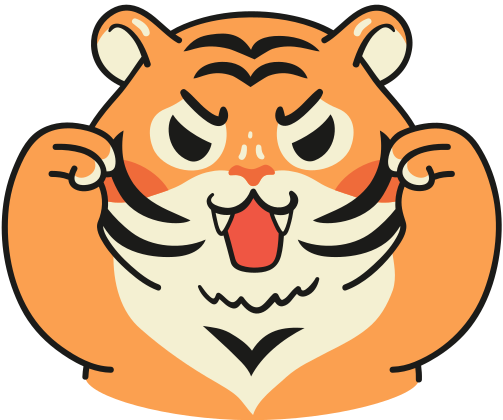 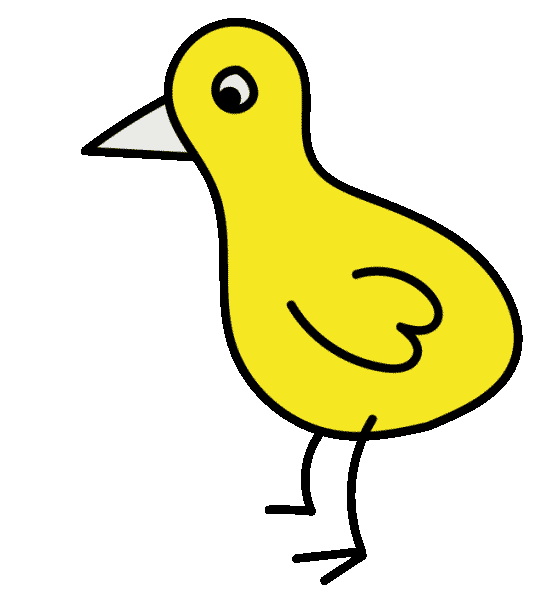 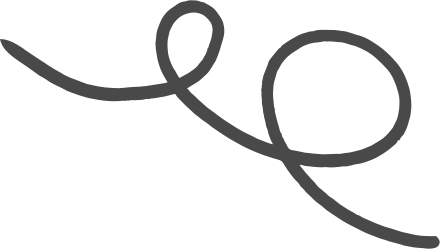 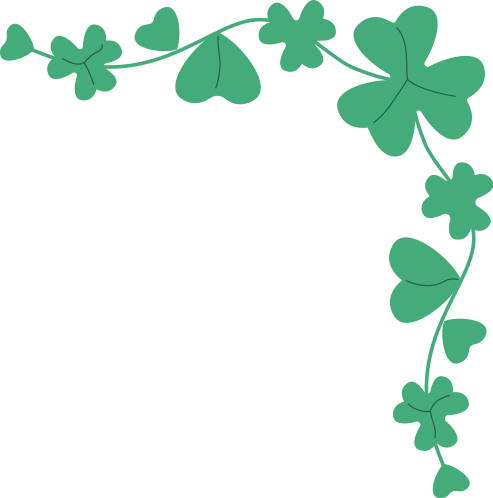 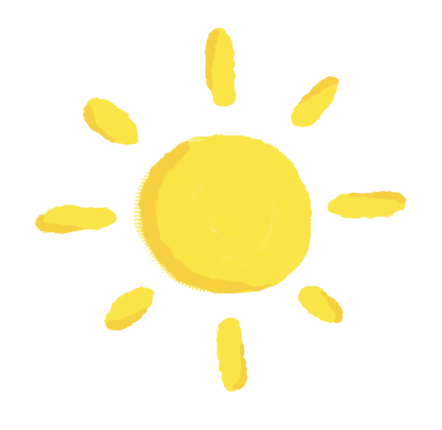 Đố bạn 200 cộng 199 bằng bao nhiêu?
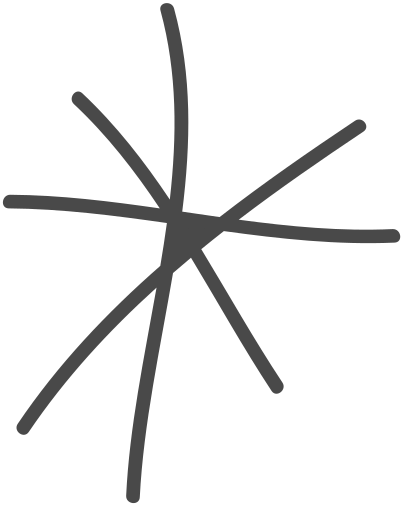 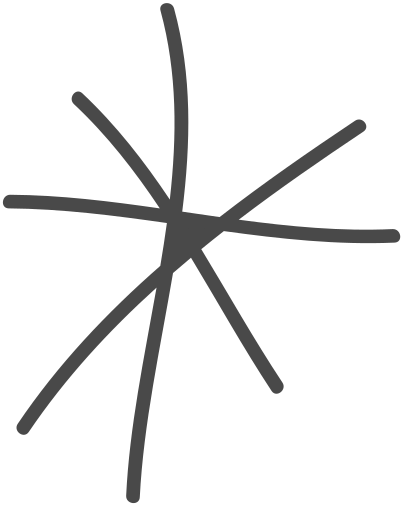 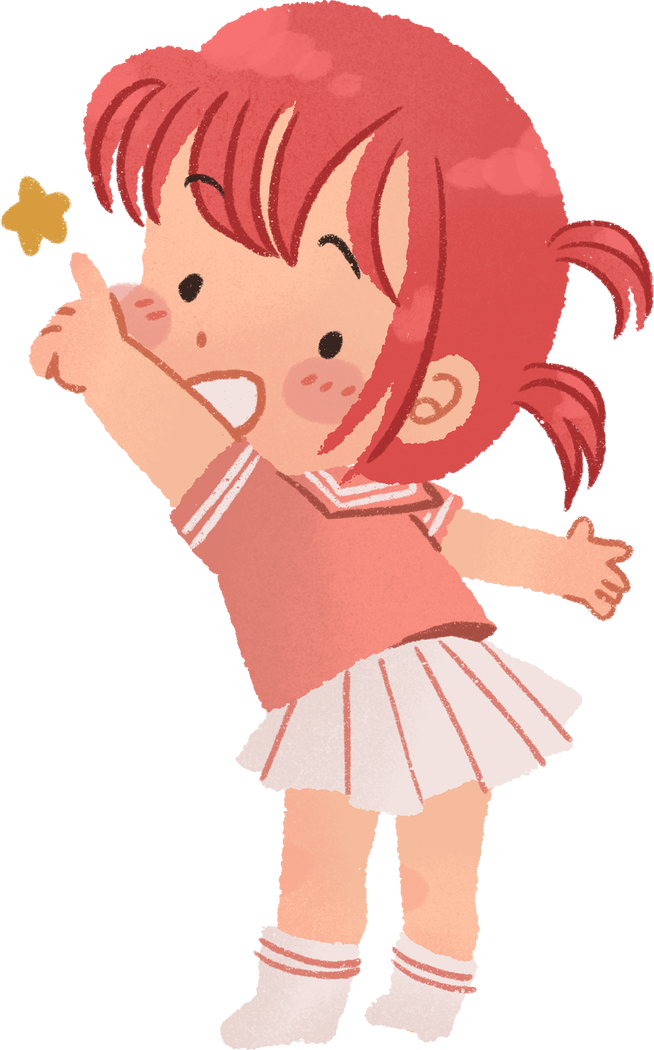 Gộp 20 và 30 được mấy?
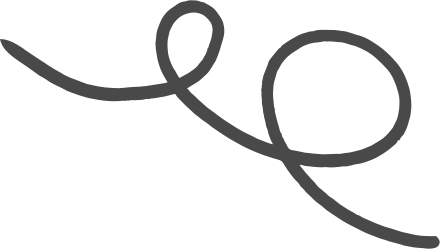 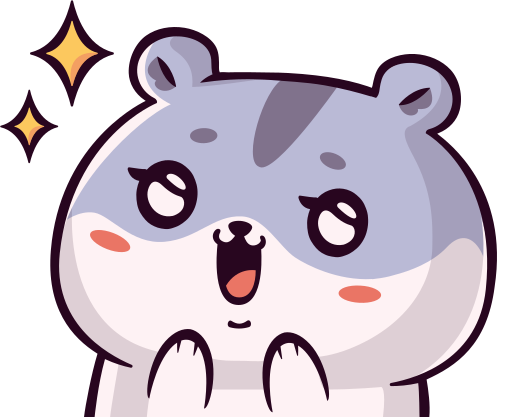 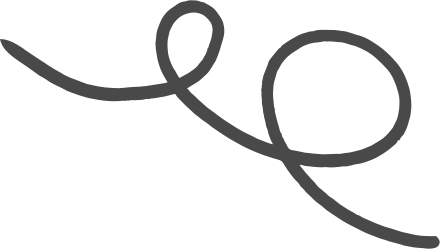 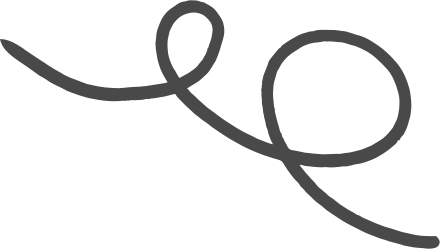 Lập sơ đồ tách – gộp?
199
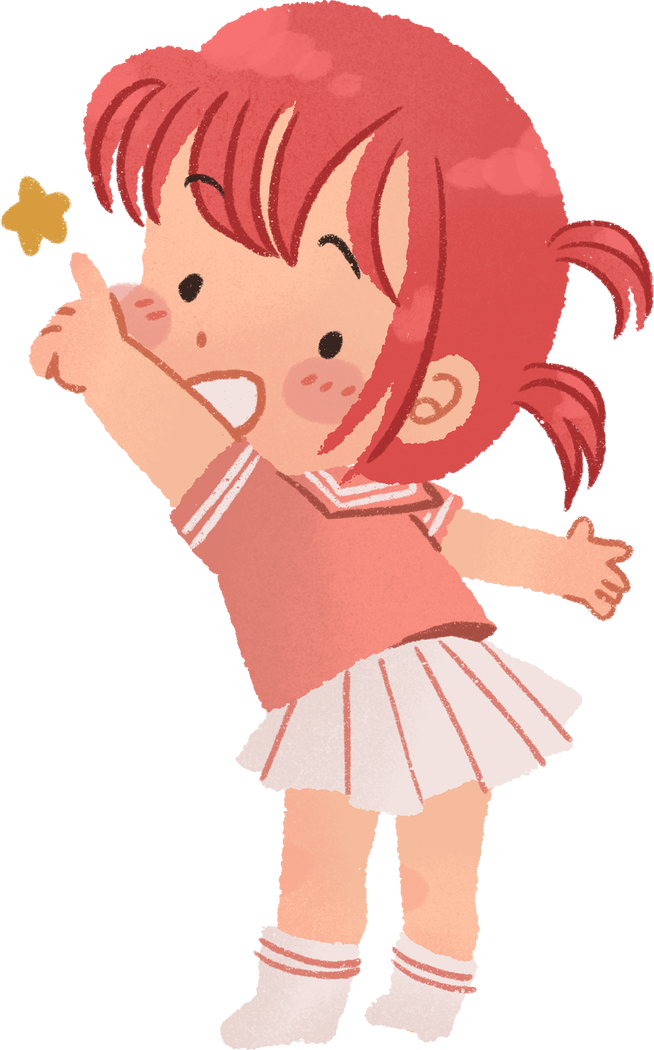 399
199
200
399
200
Sơ đồ tách
Sơ đồ gộp
Lập sơ đồ tách – gộp?
20
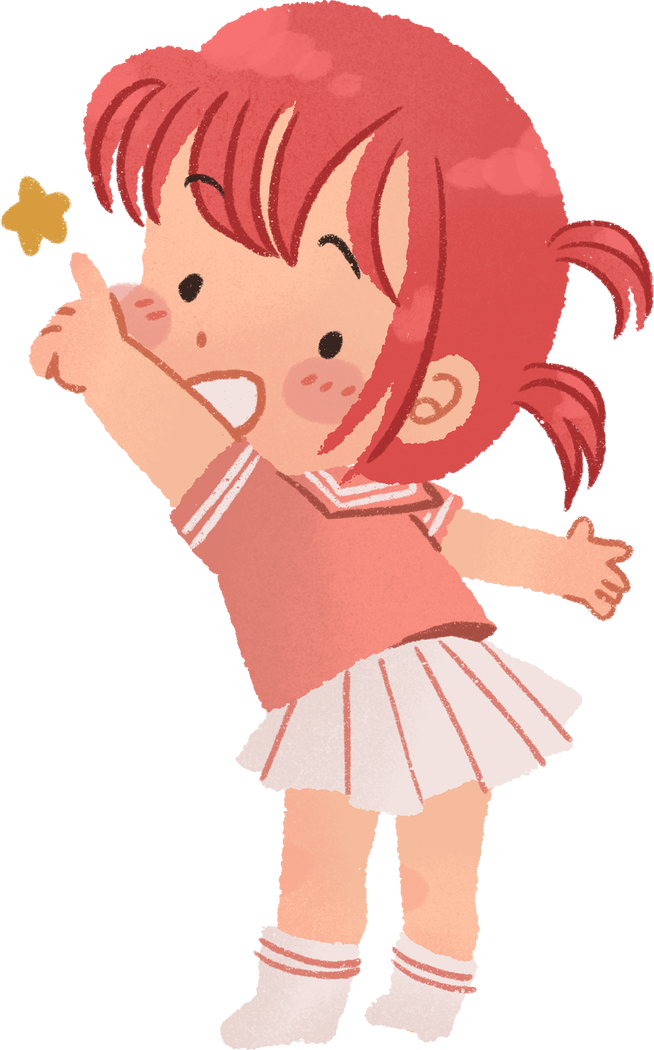 50
20
30
50
Sơ đồ tách
30
Sơ đồ gộp
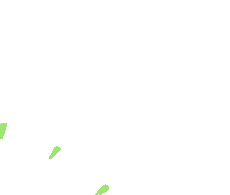 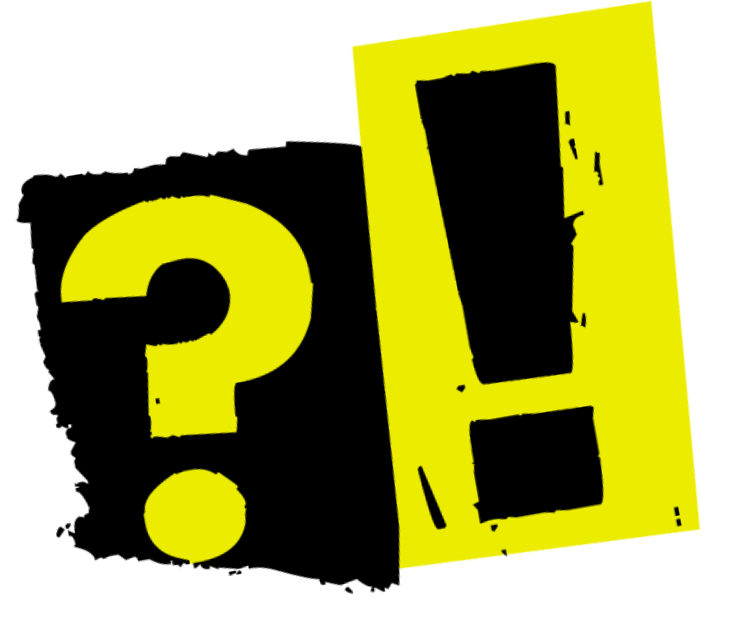 Hoàn thành phép tính
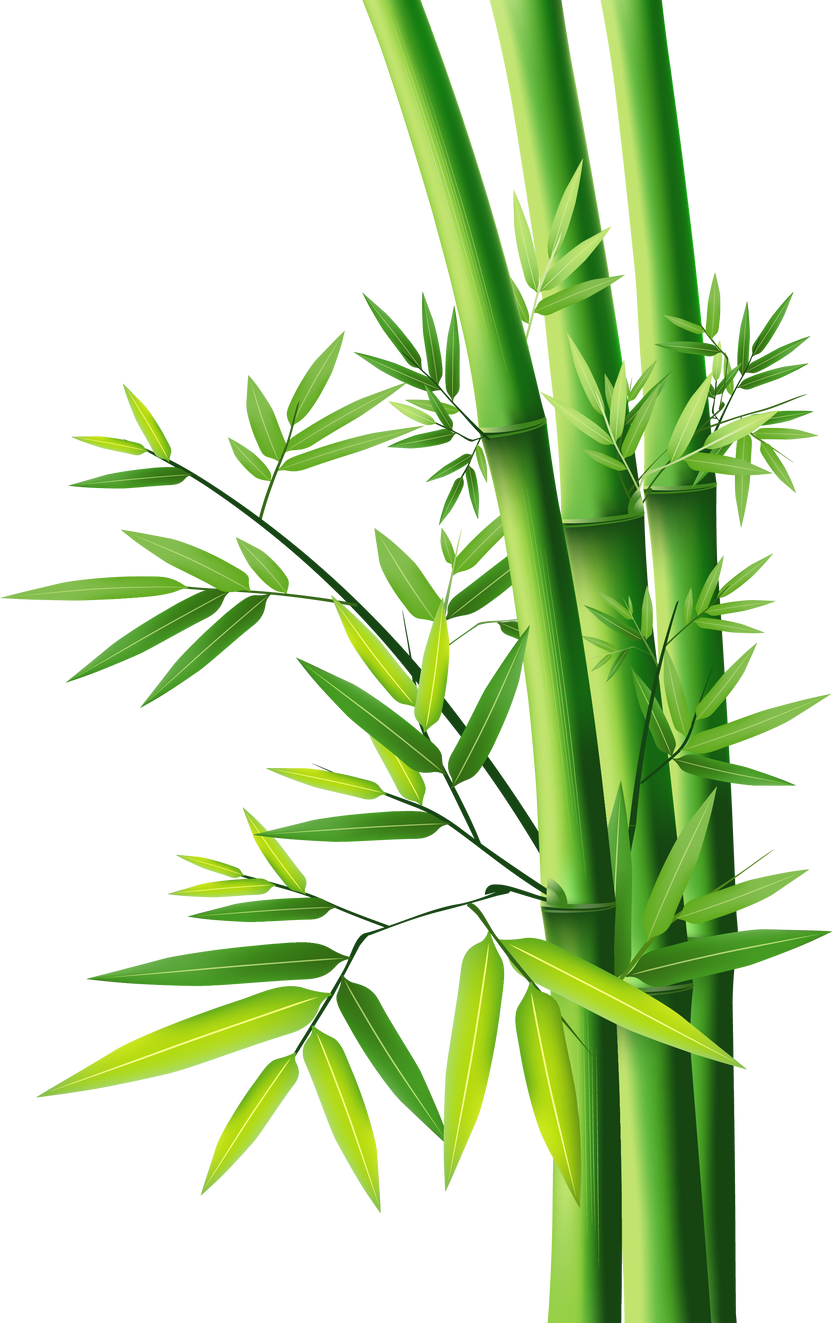 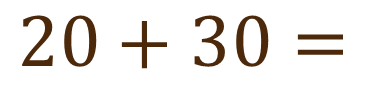 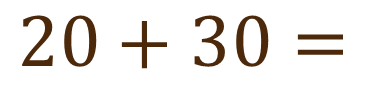 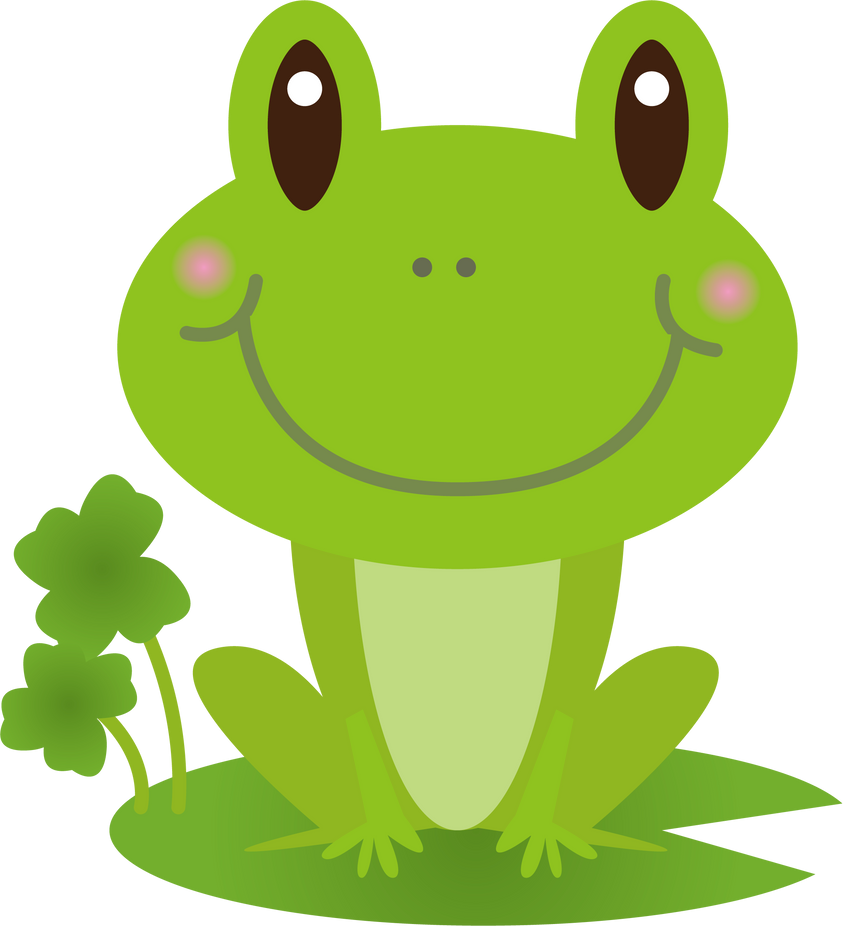 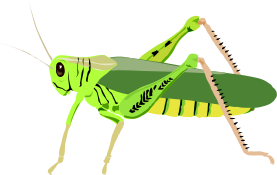 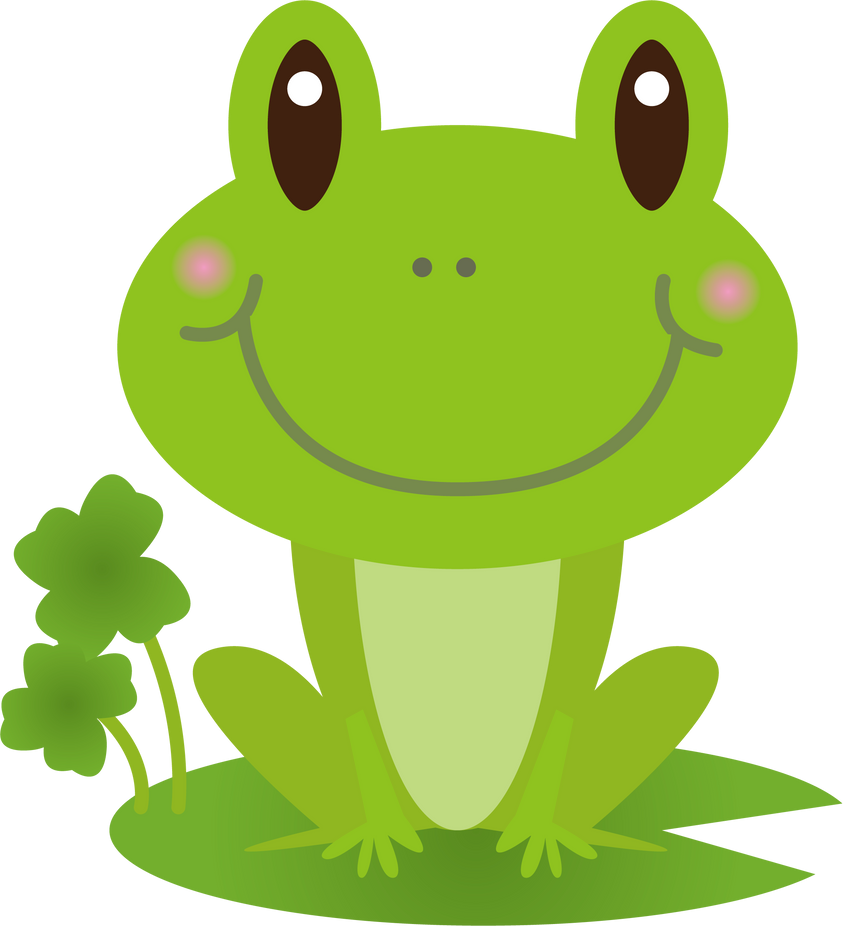 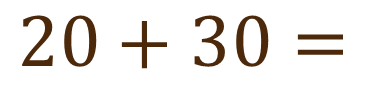 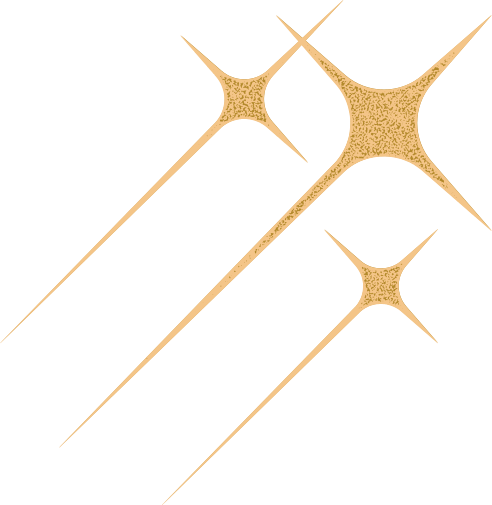 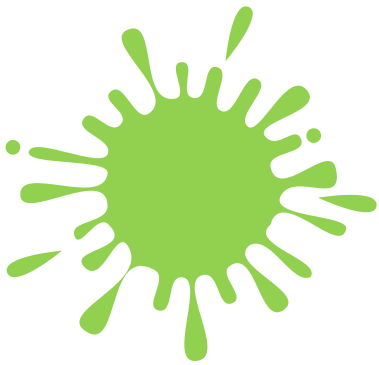 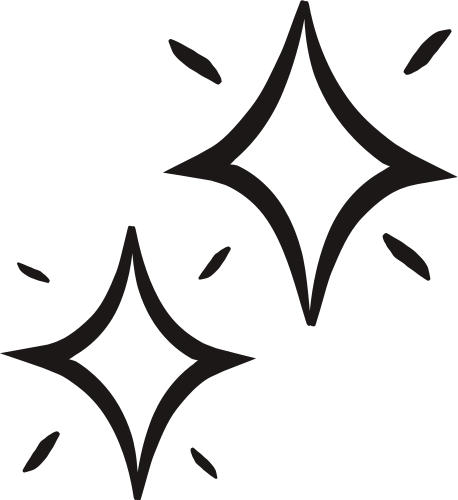 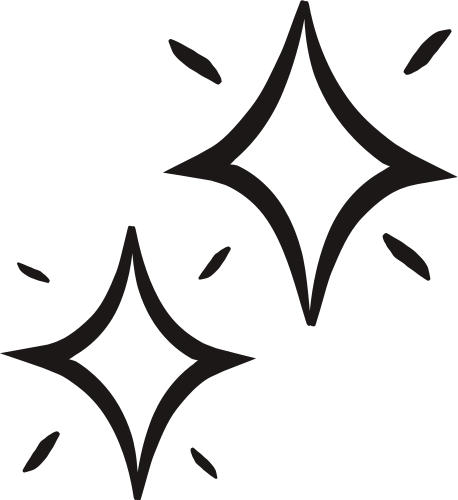 ÔN TẬP PHÉP CỘNG, PHÉP TRỪ TRONG PHẠM VI 1000(2 TIẾT)
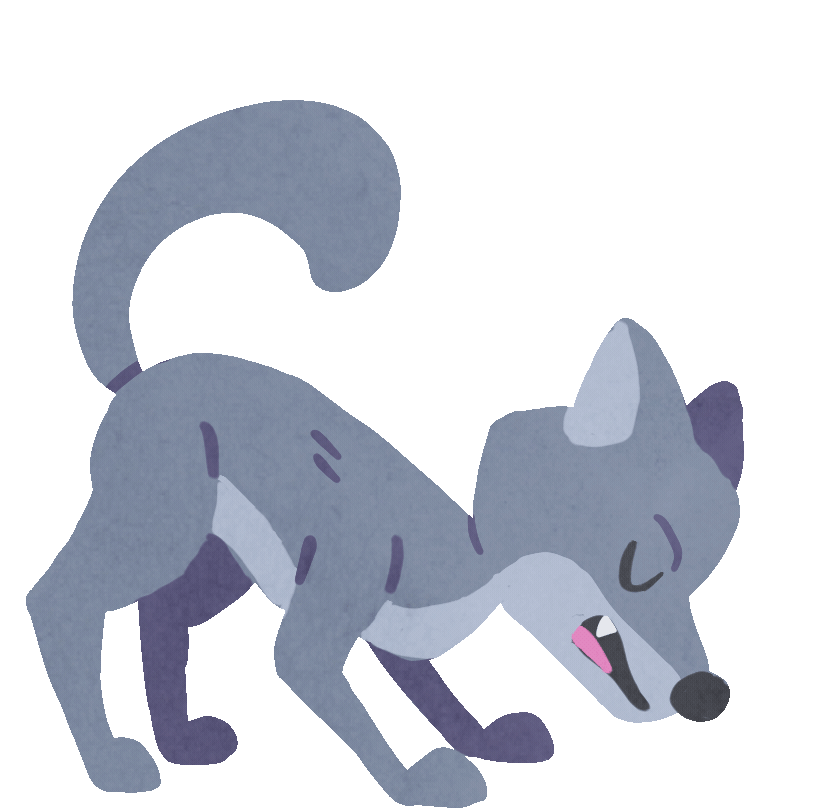 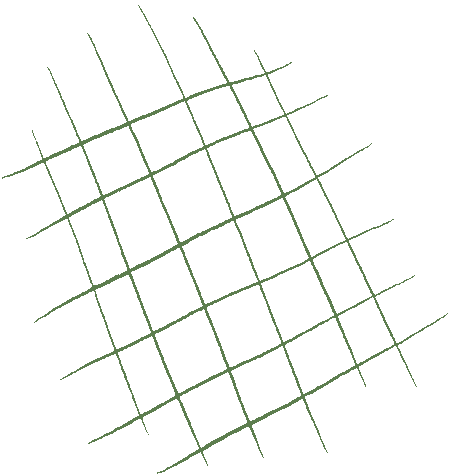 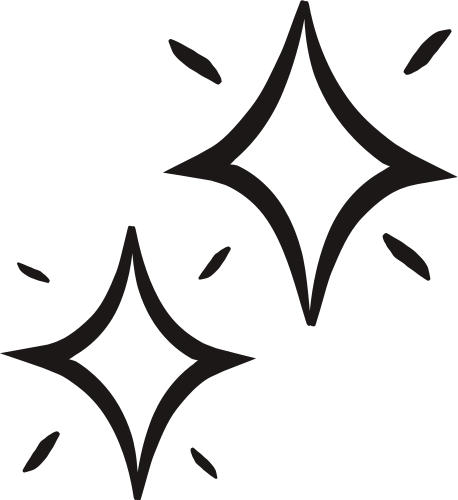 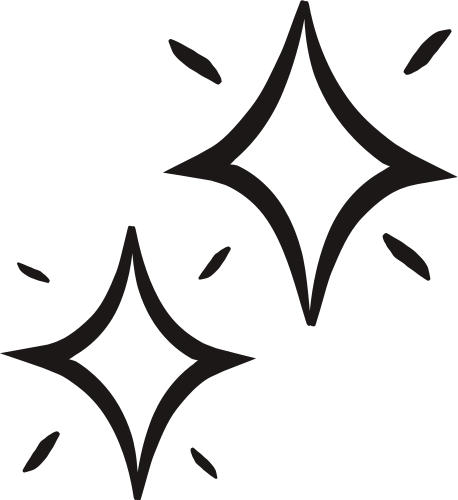 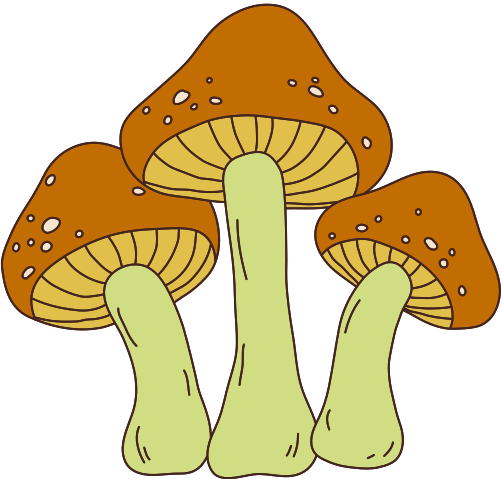 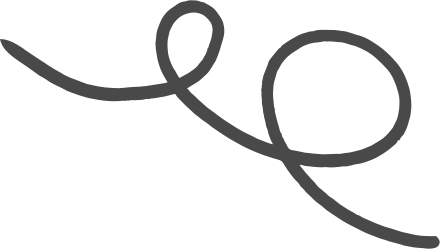 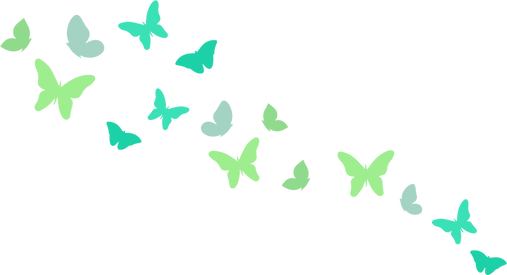 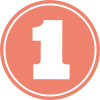 Tính nhẩm
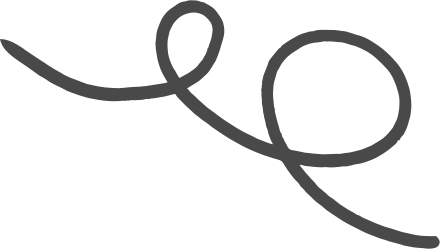 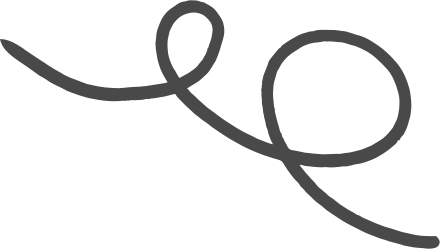 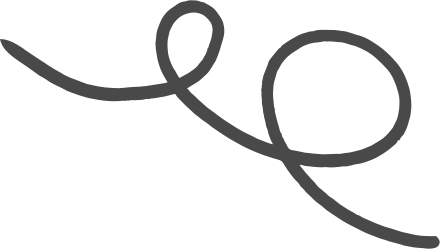 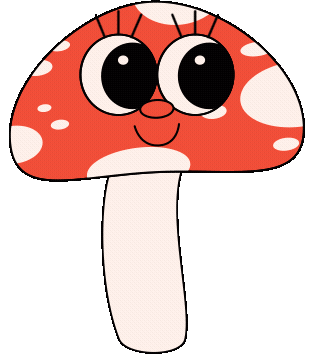 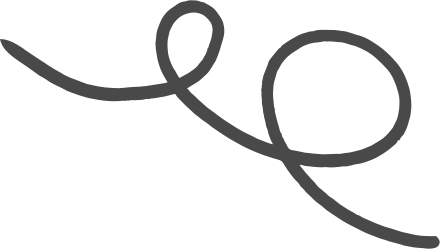 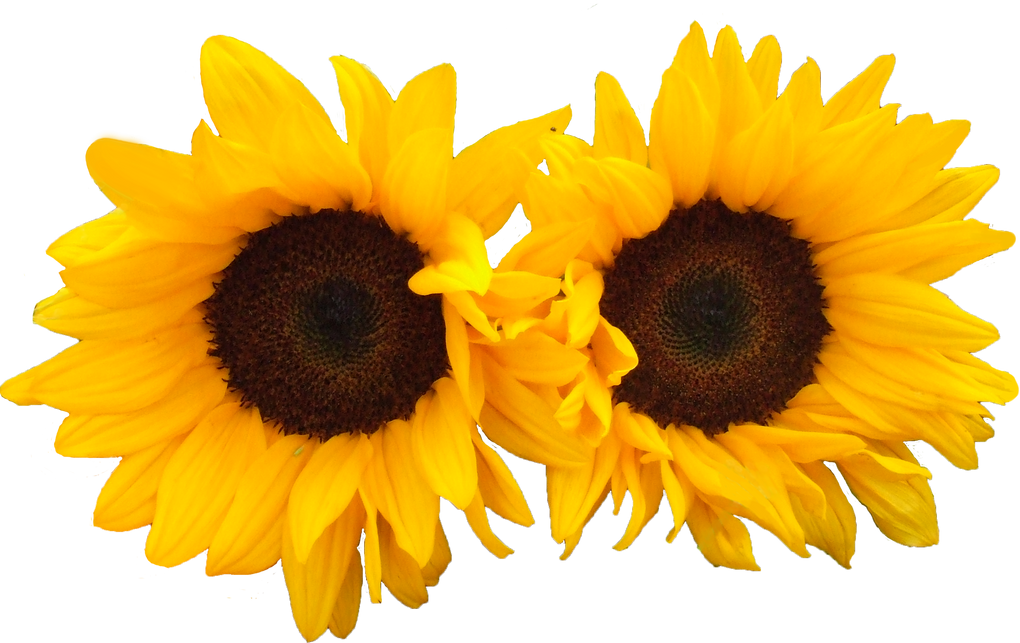 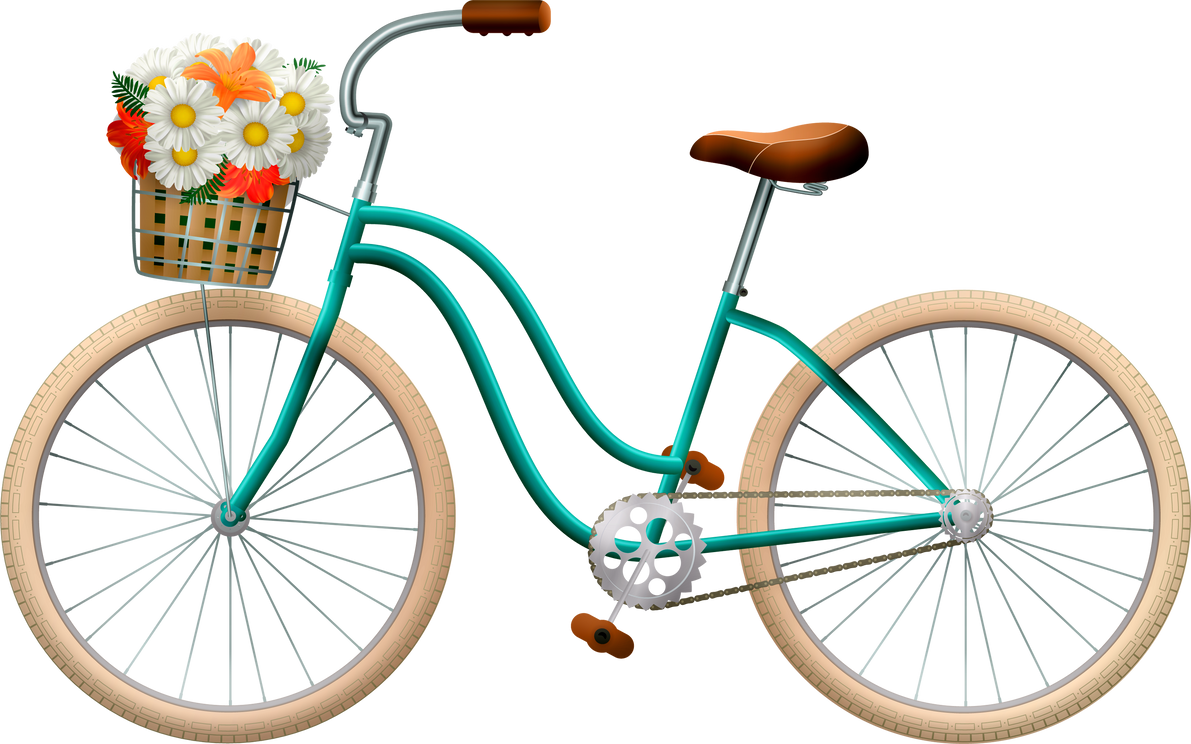 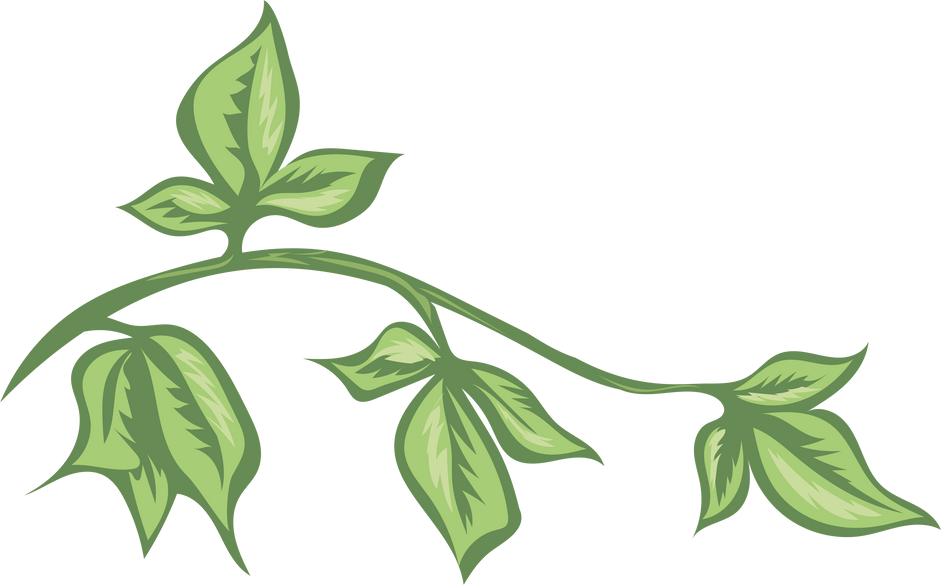 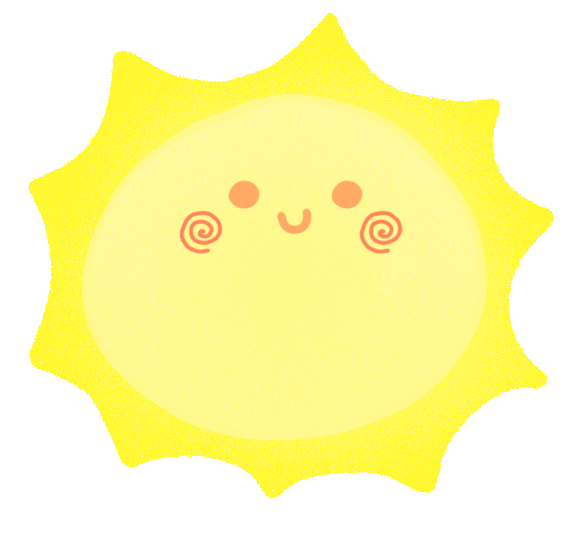 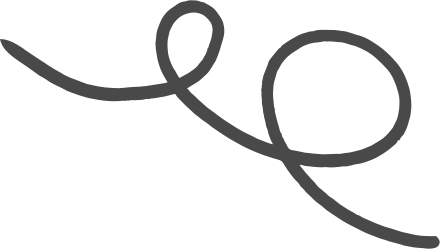 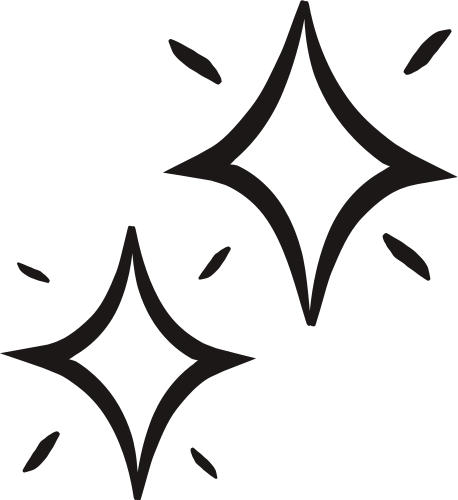 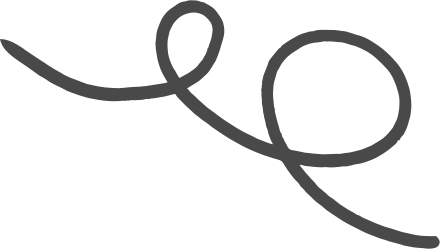 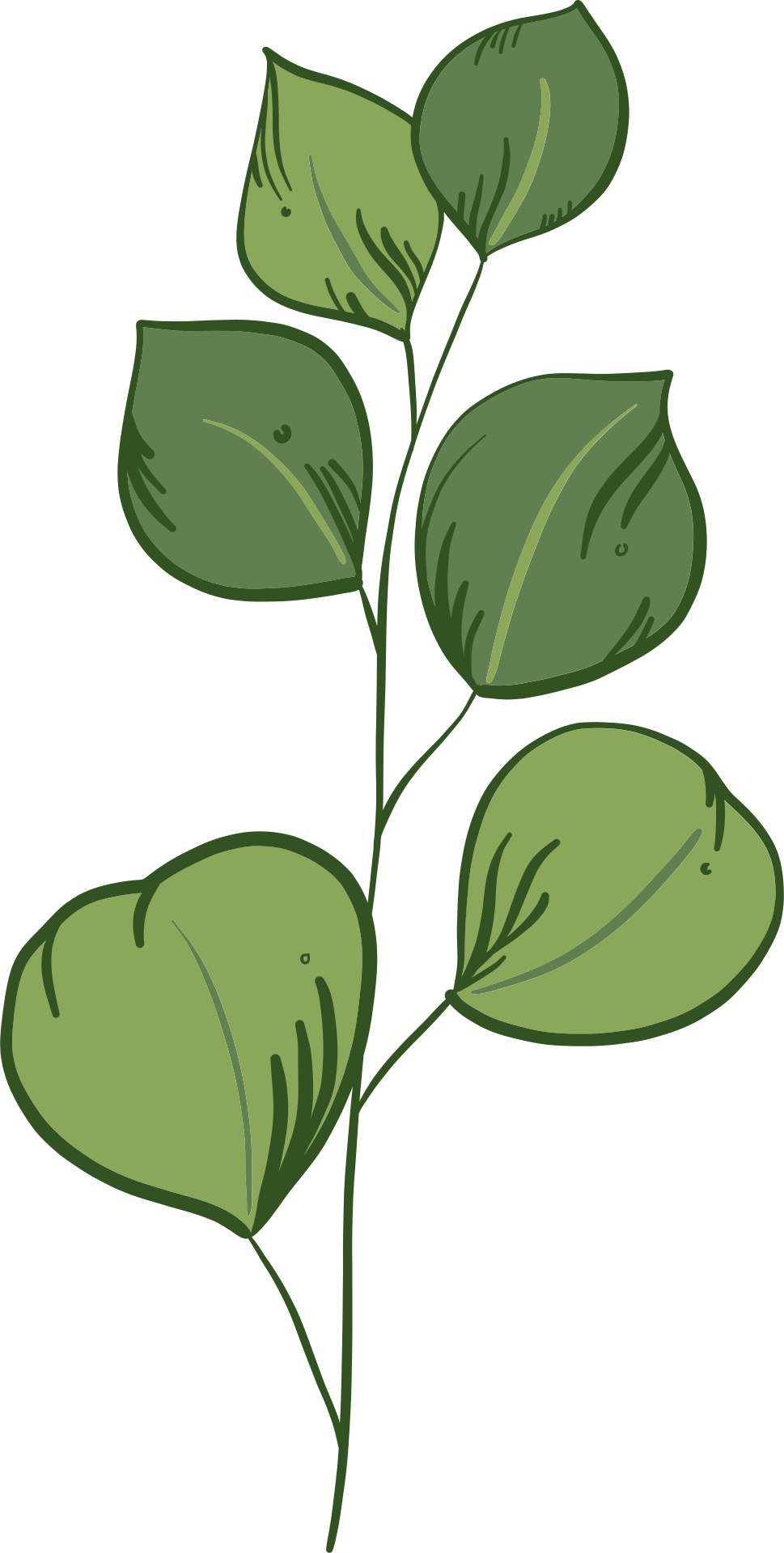 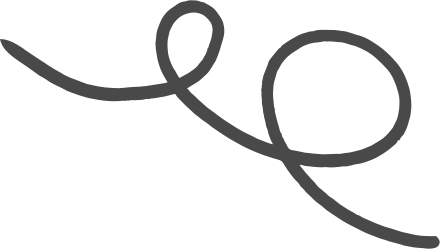 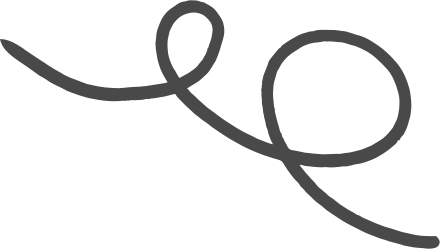 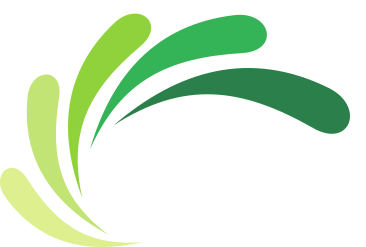 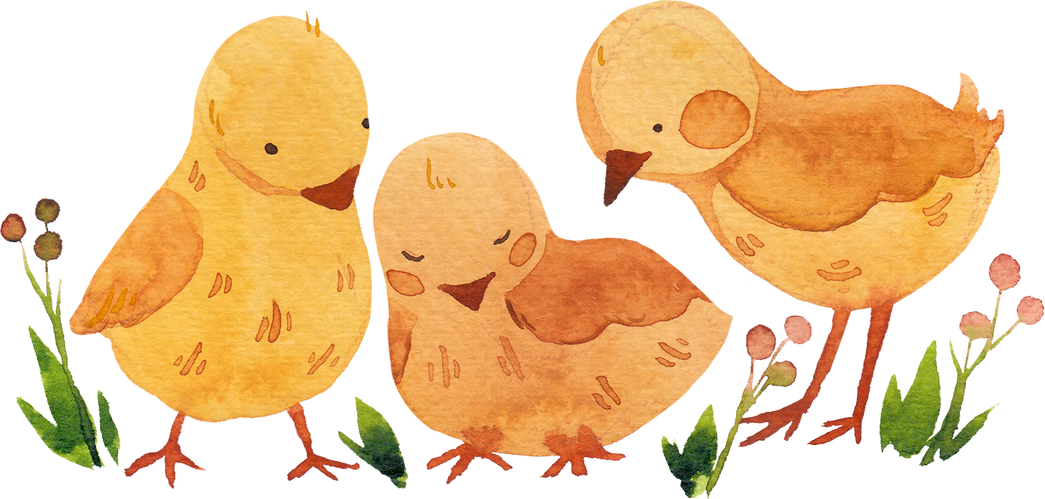 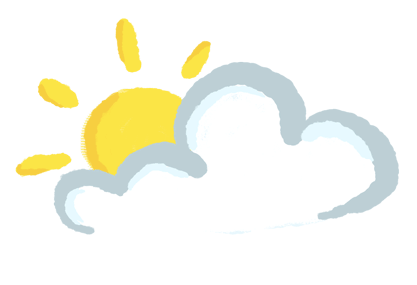 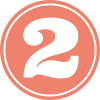 Đặt tính rồi tính
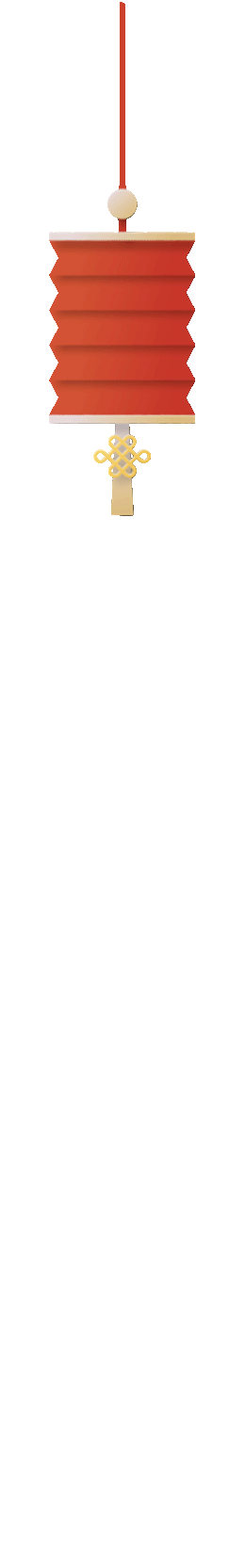 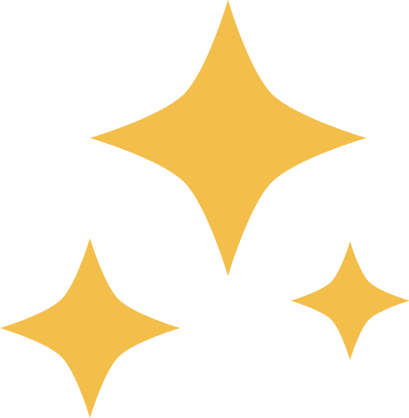 ____
____
____
____
____
____
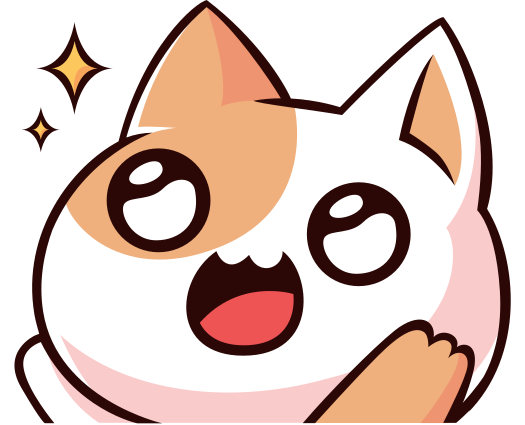 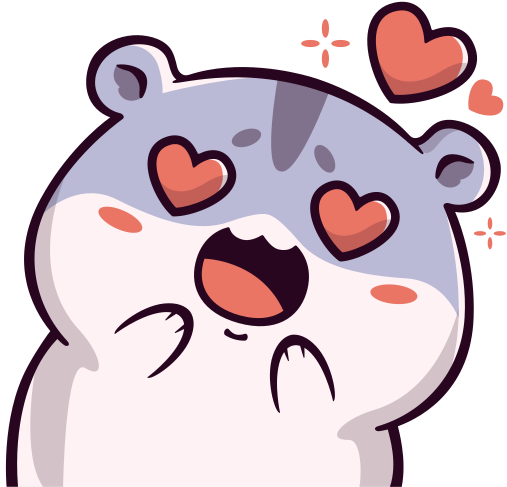 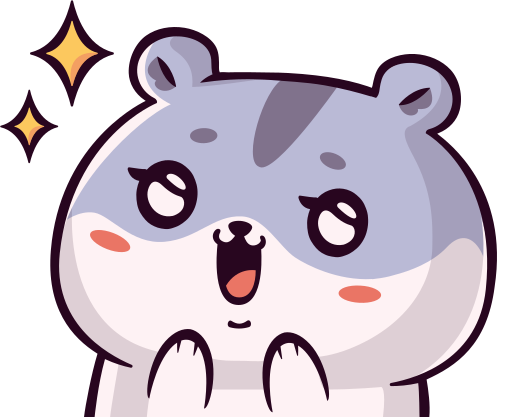 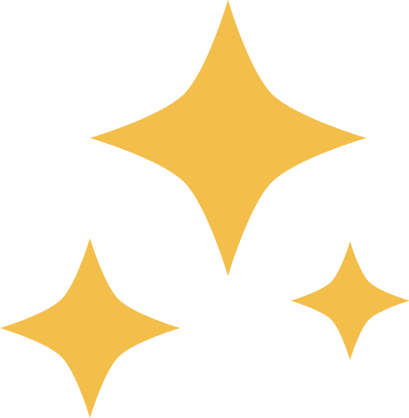 [Speaker Notes: Để hiệu ứng chạy thì các phép toán khác sẽ xuất hiện.]
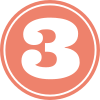 Quyển sách có 148 trang. Minh đã đọc được 75 trang. Hỏi còn bao nhiêu trang sách Minh chưa đọc?
Tóm tắt:
Quyển sách: 148 trang
Đã đọc: 75 trang
Còn lai: … trang?
Bài giải:
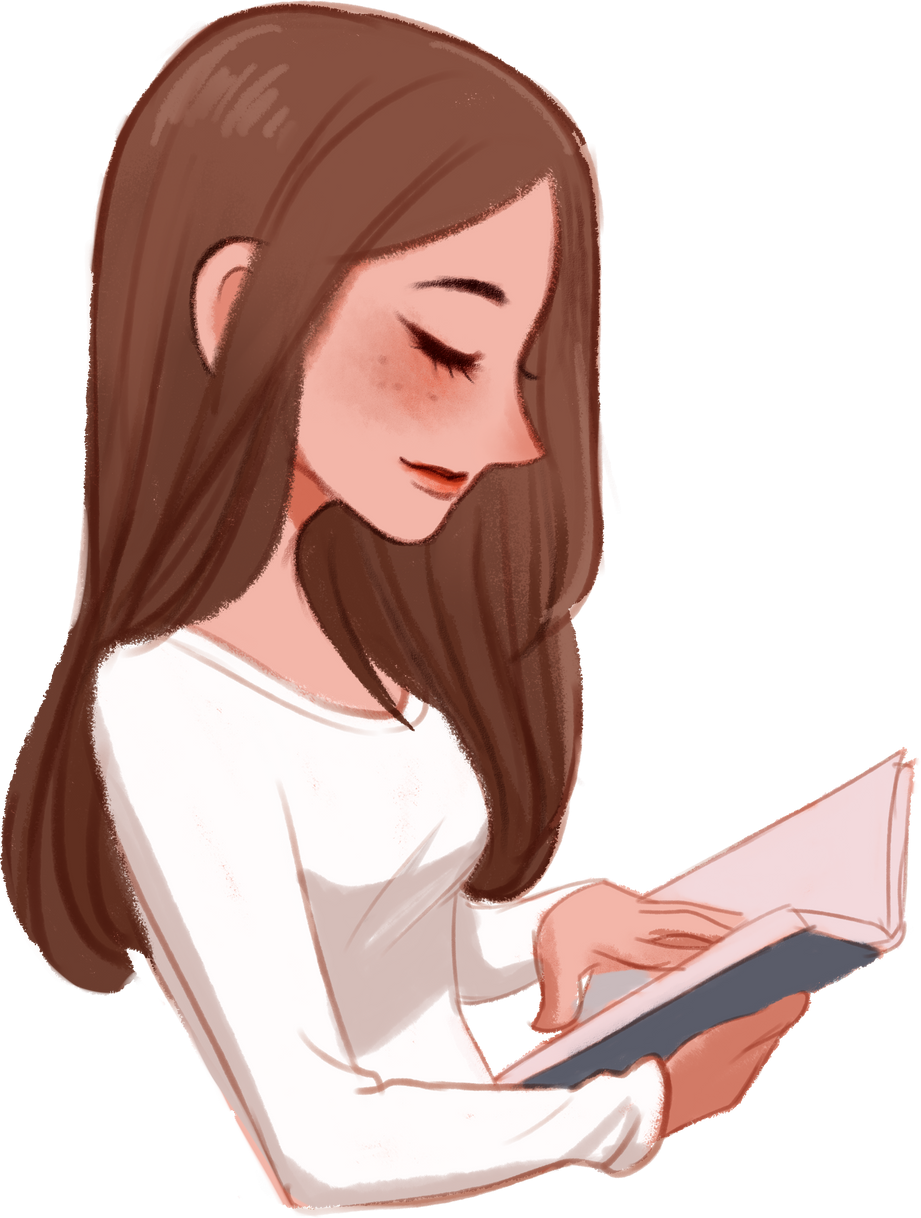 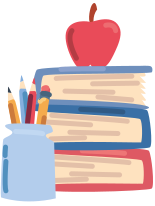 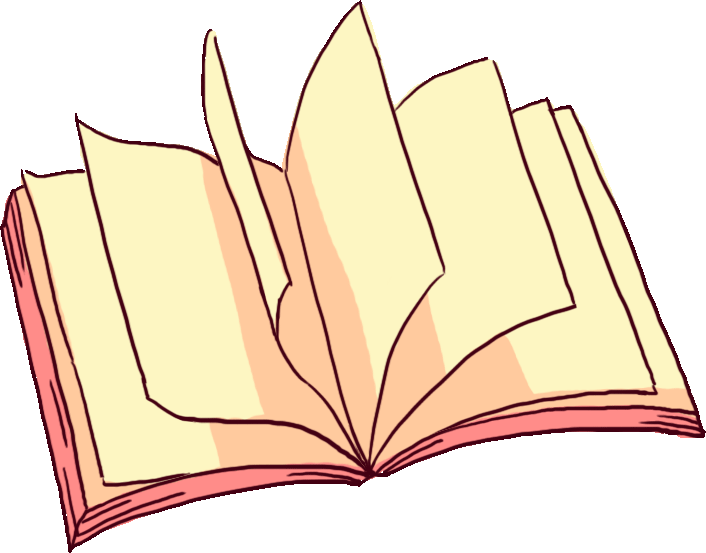 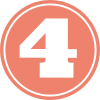 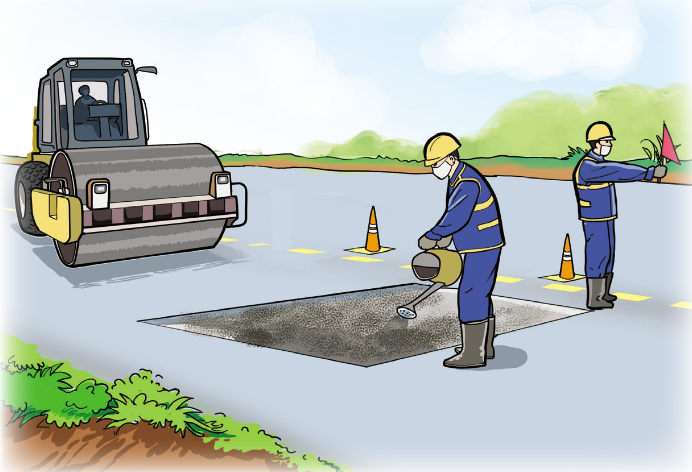 Ngày thứ nhất đội công nhân làm được 475m đường, ngày thứ hai đội công nhân làm được nhiều hơn ngày thứ nhất 125m đường. Hỏi ngày thứ hai đội công nhân đó làm được bao nhiêu mét đường?
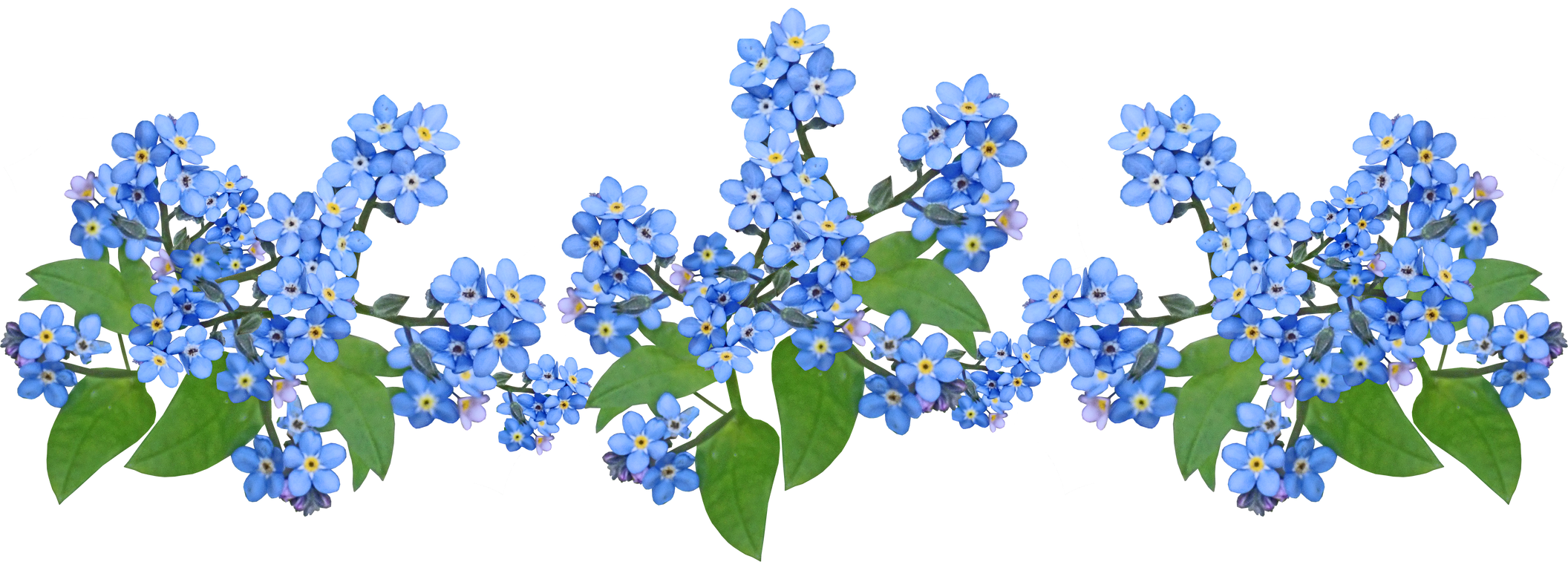 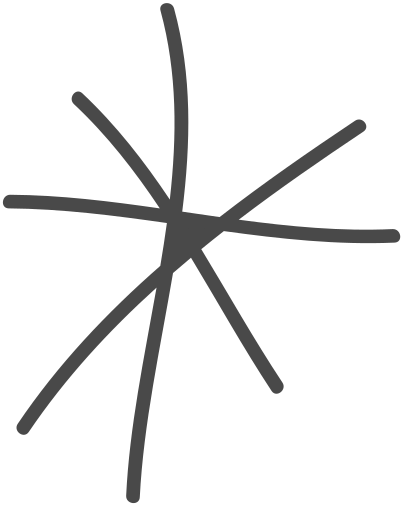 Tóm tắt:
Bài giải:
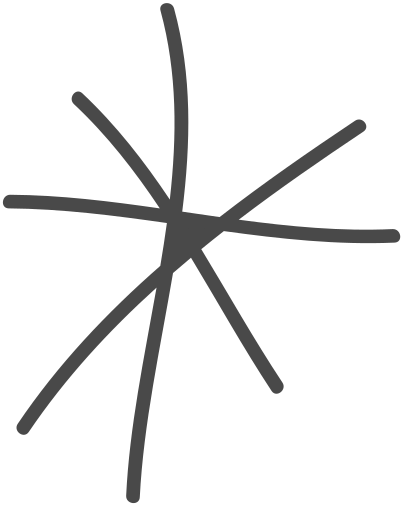 Ngày thứ nhất: 457m đường.
Ngày thứ hai: nhiều hơn ngày thứ nhất 125m đường.
Ngày thứ hai: … m đường
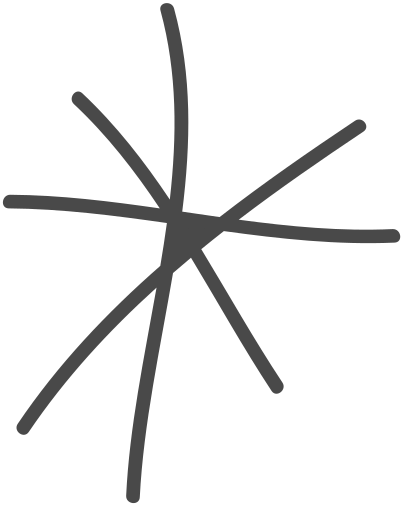 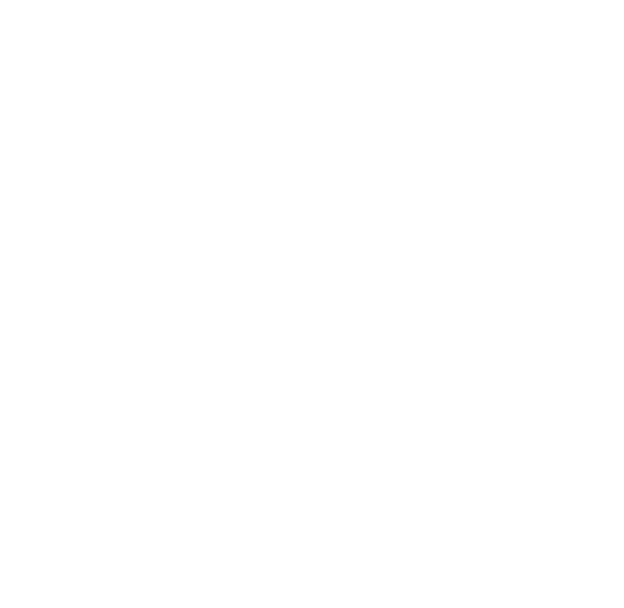 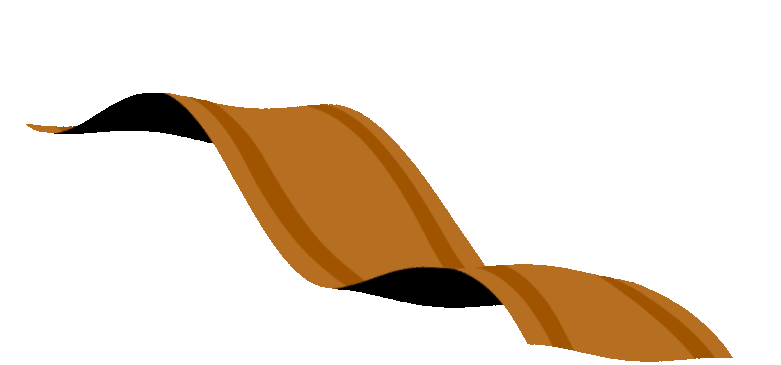 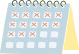 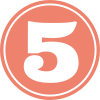 Mẫu
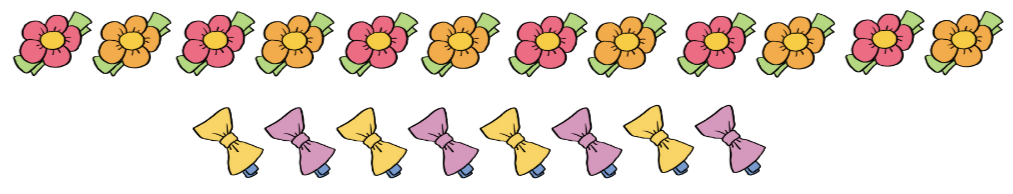 Bài giải:
Hà có 12 chiếc kẹp tóc gắn hoa, 8 chiếc kẹp tóc gắn nơ. Hỏi Hà có số chiếc kẹp tóc gắn hoa nhiều hơn số kẹp tóc gắn nơ mấy chiếc?
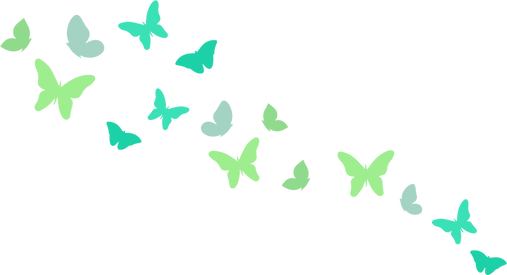 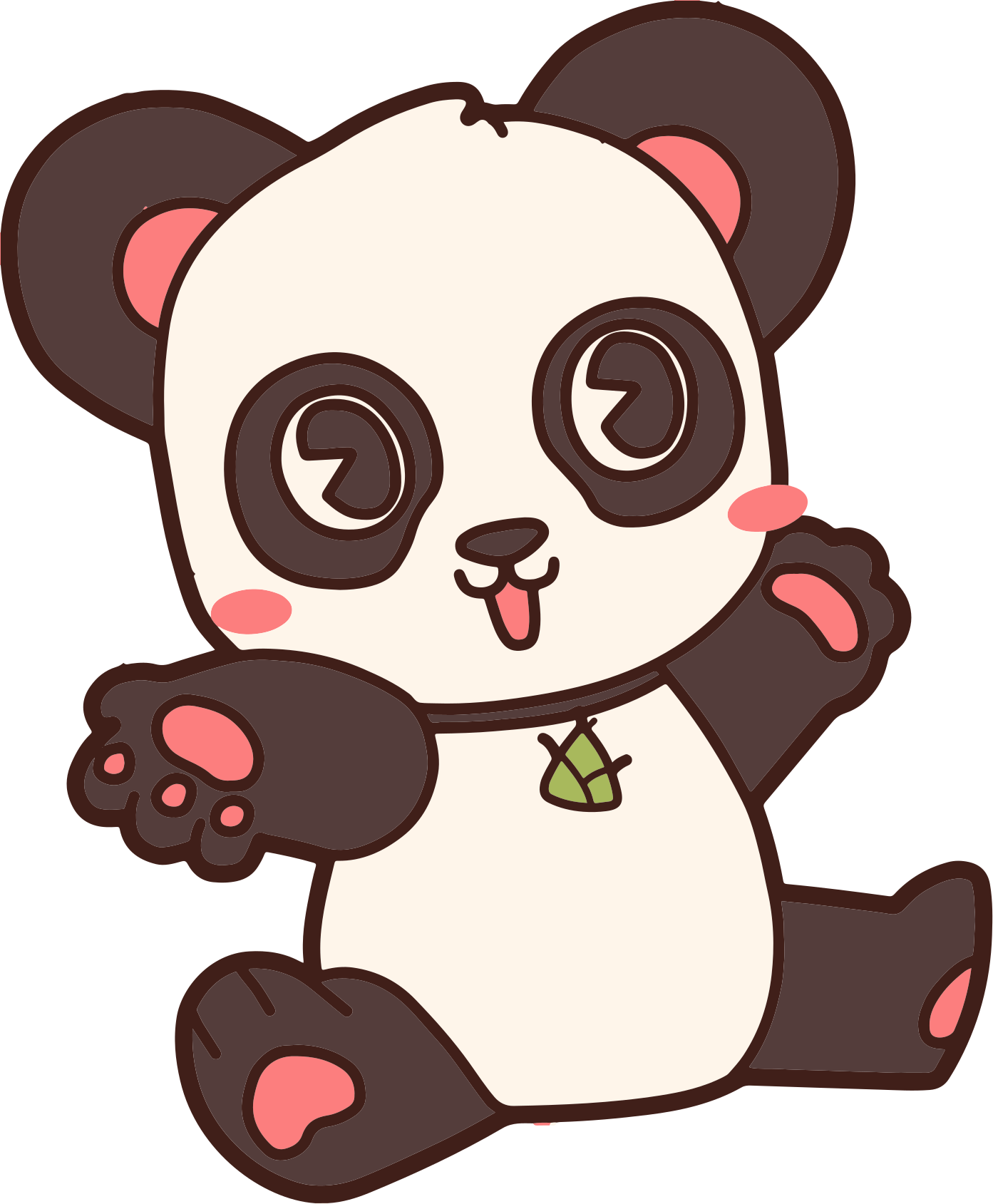 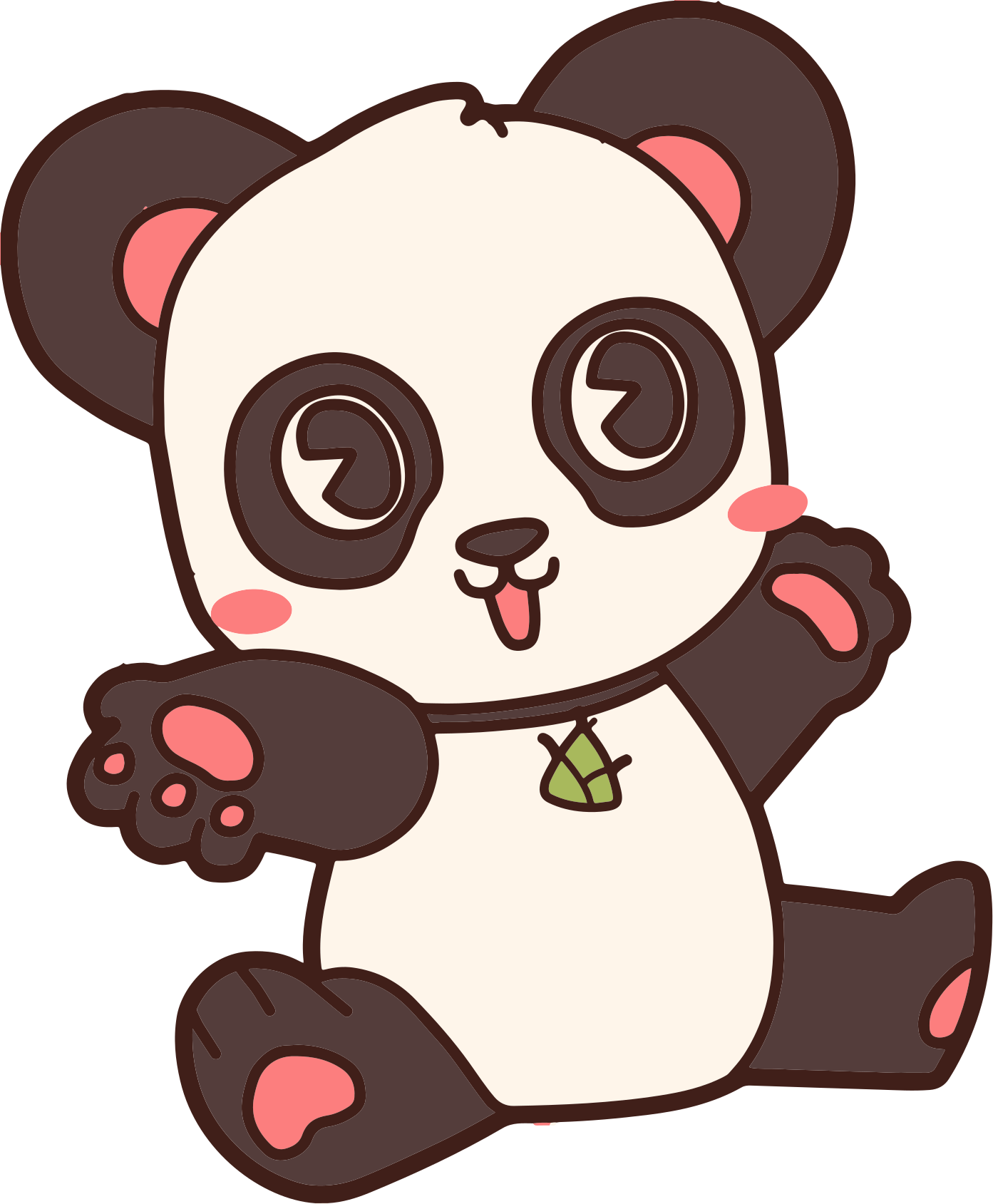 Bài toán a)
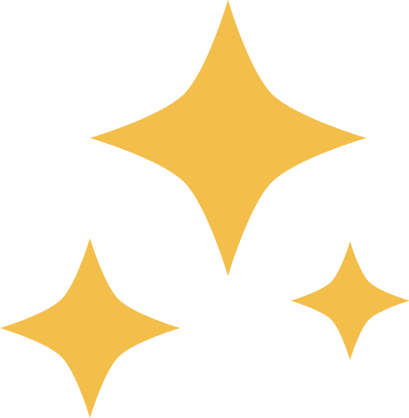 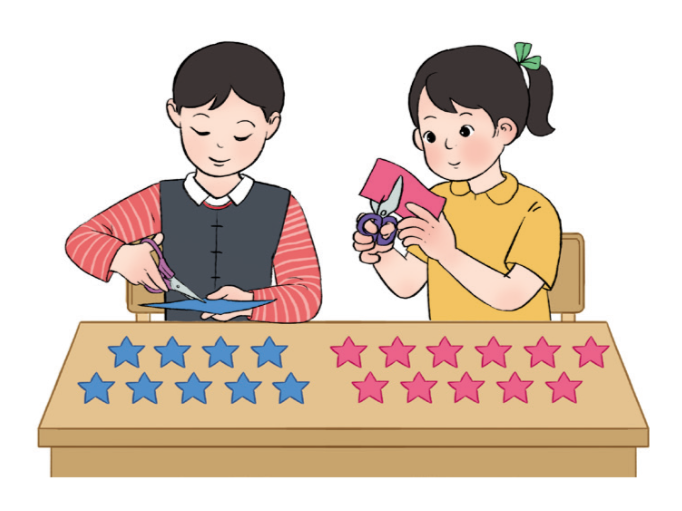 Duy cắt được 9 ngôi sao, Hiền cắt được 11 ngôi sao. Hỏi Hiền cắt được nhiều hơn Duy mấy ngôi sao?
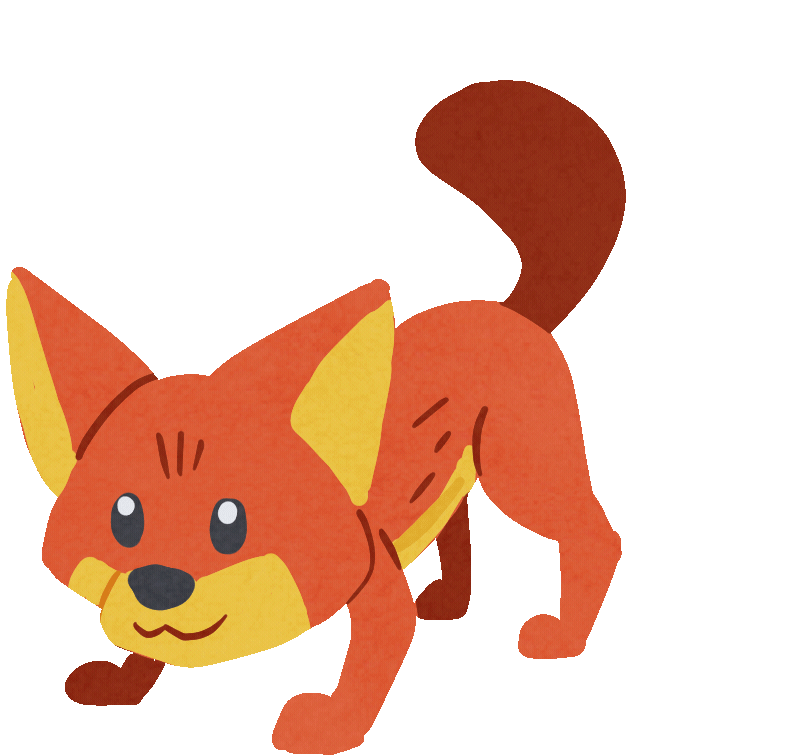 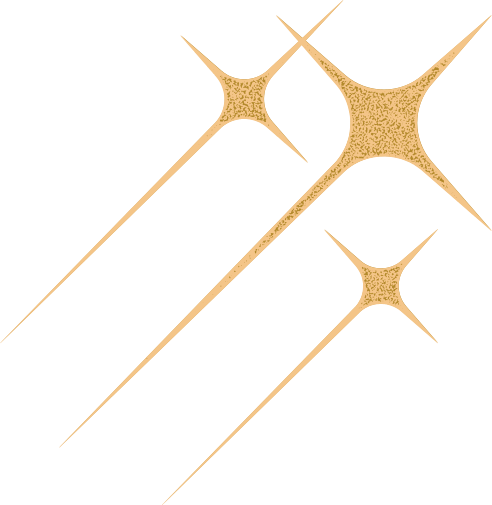 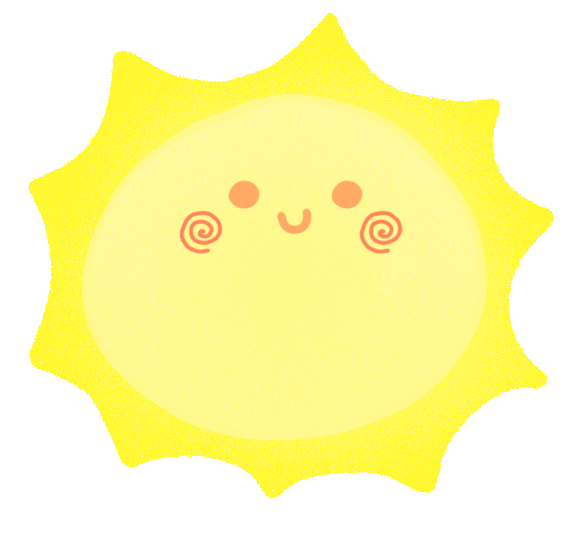 Bài giải:
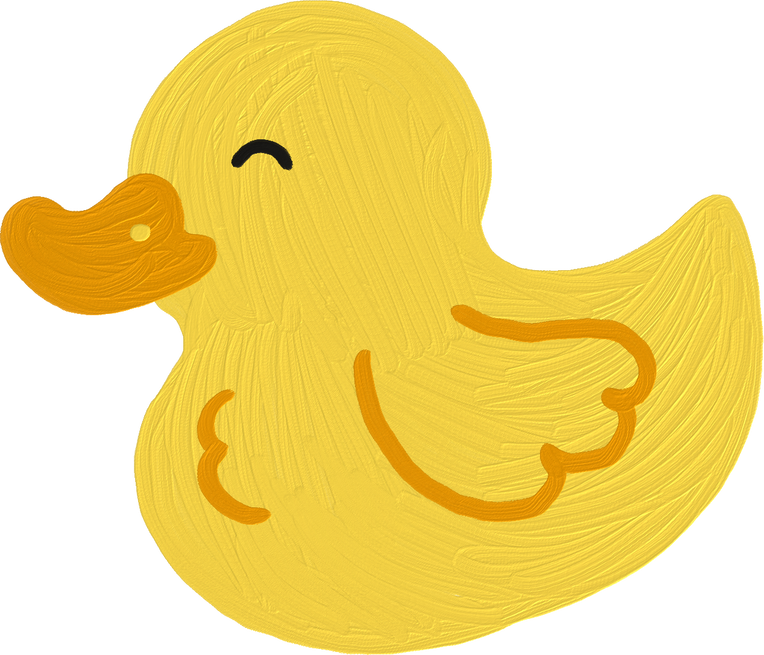 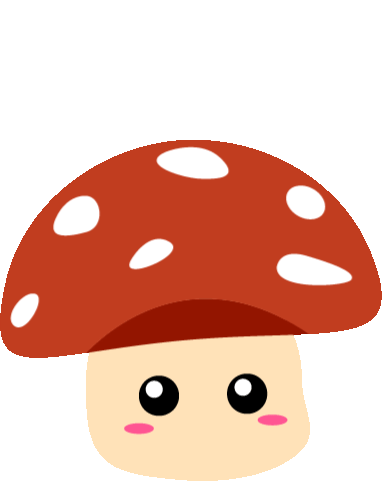 Bài toán b)
Chú Tư thả xuống ao 241 con cá chép, 38 con cá rô phi. Hỏi chú Tư đã thả số cá rô phi ít hơn số cá chép là bao nhiêu con?
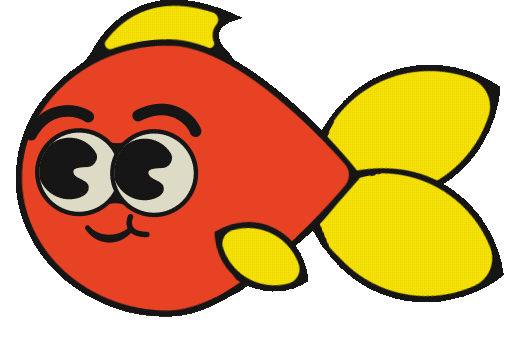 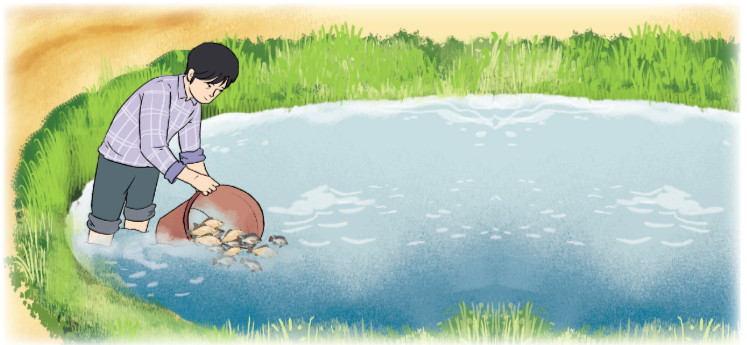 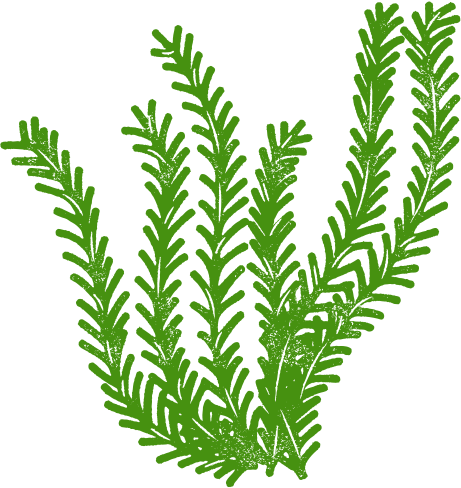 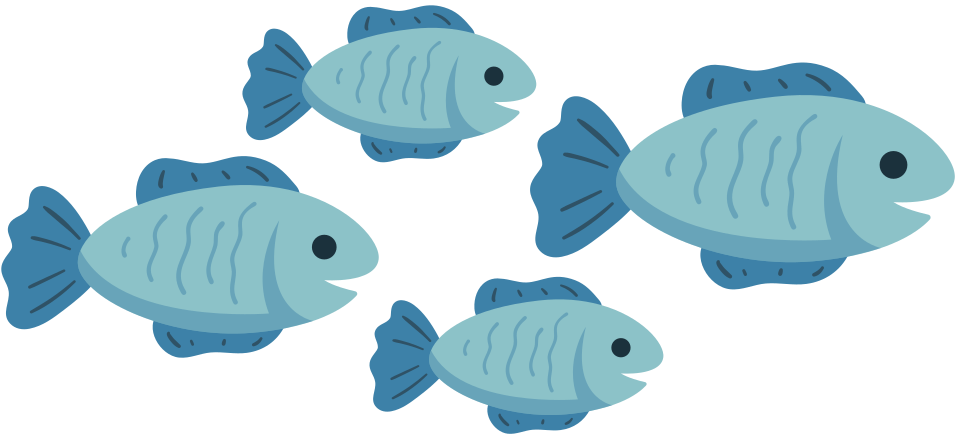 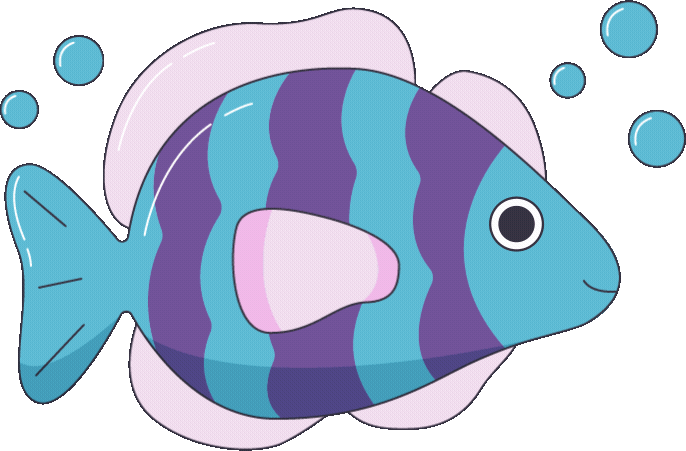 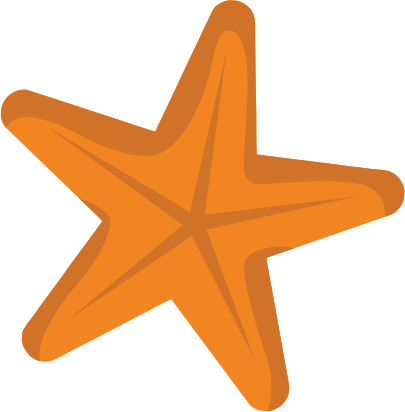 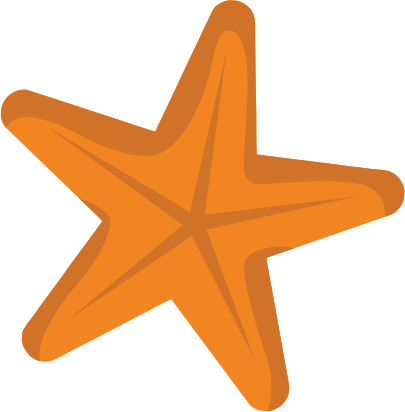 Bài giải:
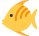 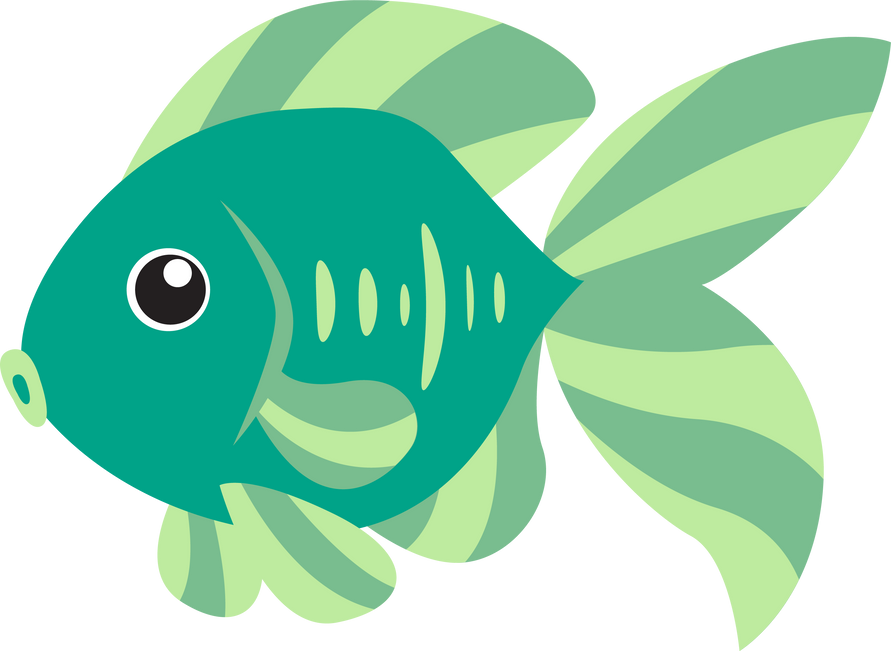 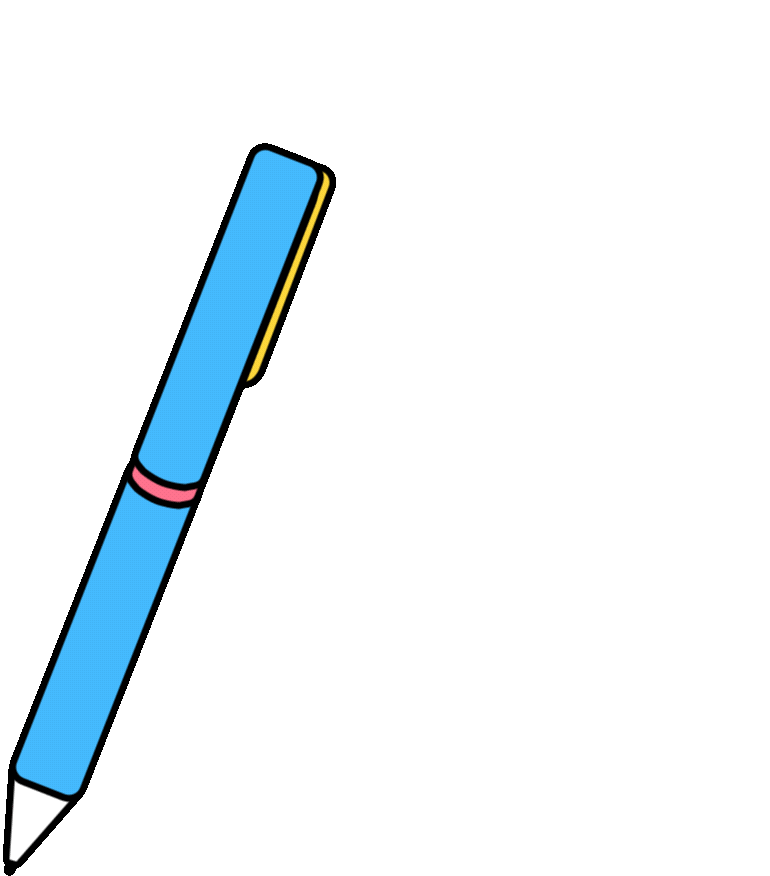 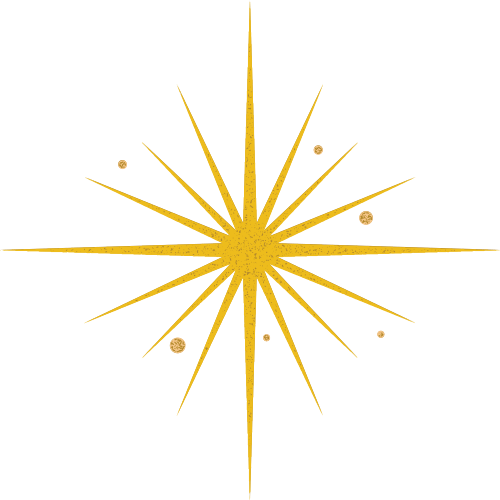 HƯỚNG DẪN VỀ NHÀ
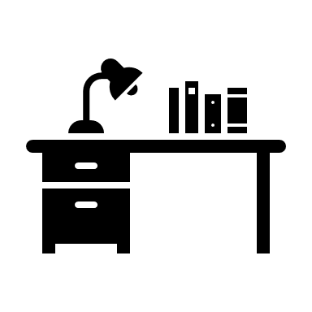 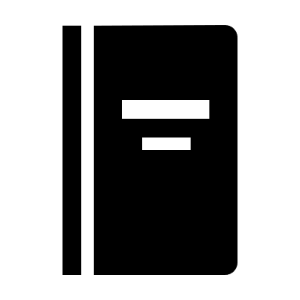 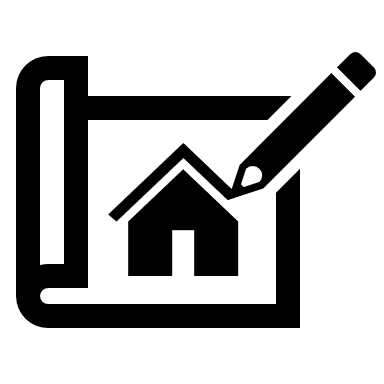 Hoàn thành bài tập trong SBT
Đọc trước bài: Ôn tập về hình học và đo lường.
Ôn lại kiến thức đã học
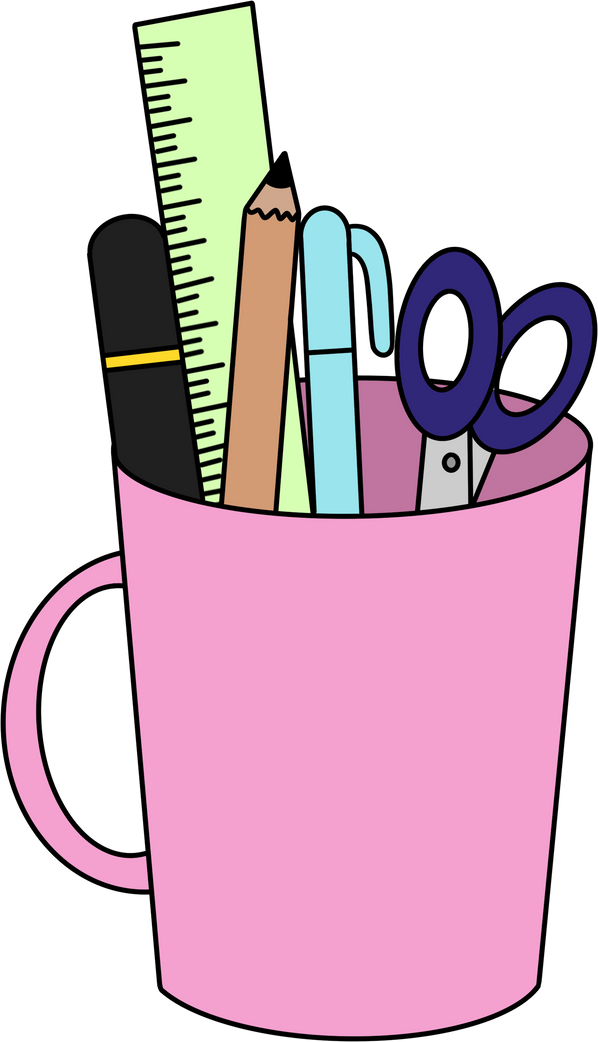 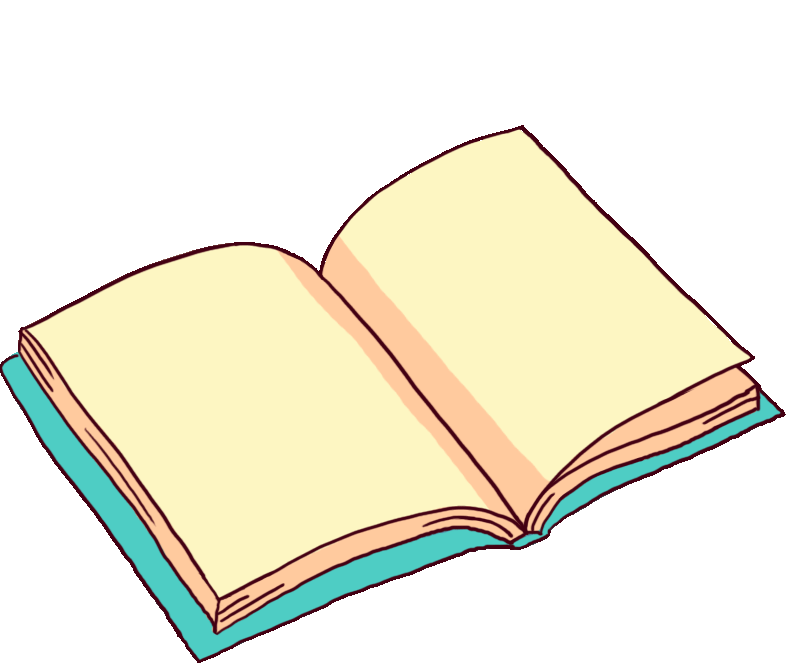 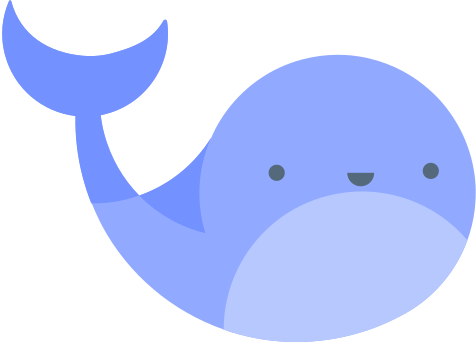 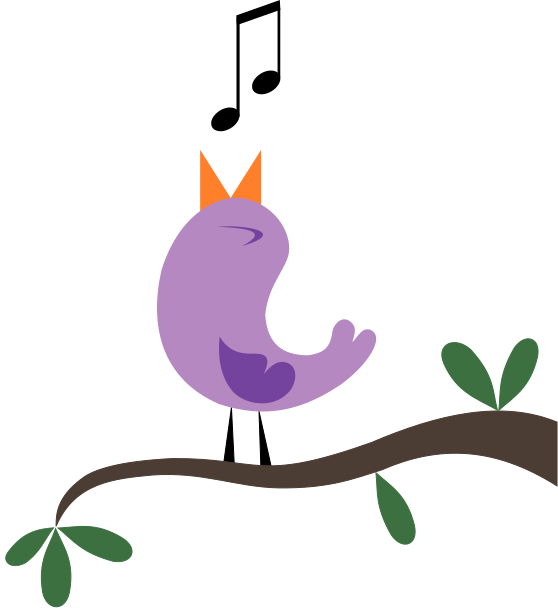 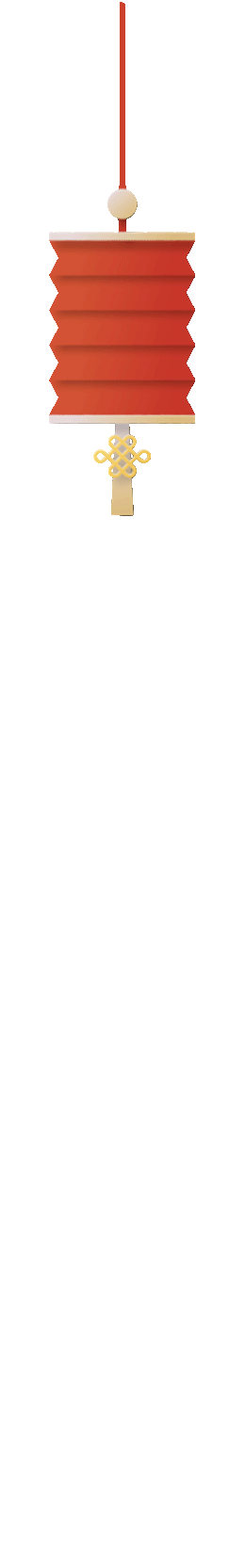 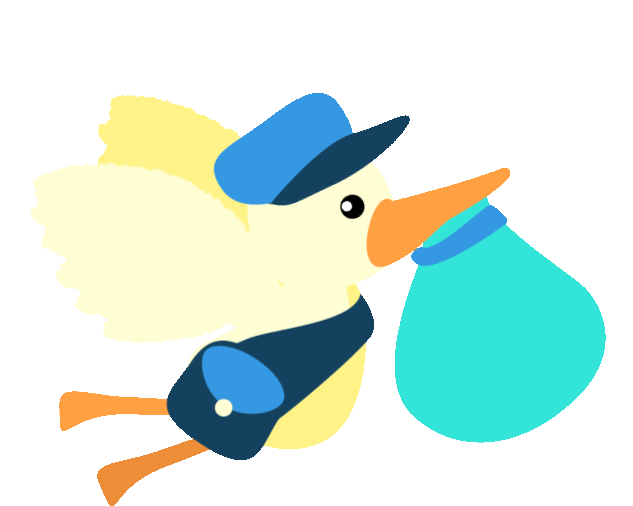 CẢM ƠN CÁC EM 
ĐÃ LẮNG NGHE BÀI GIẢNG
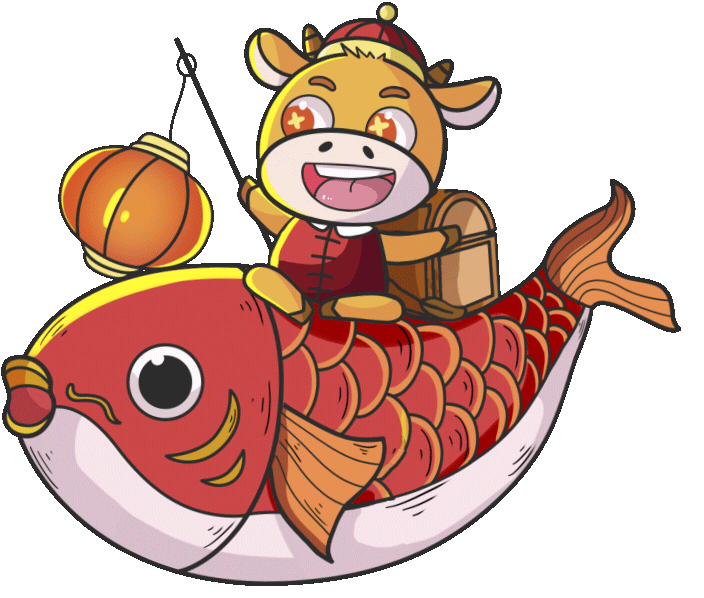 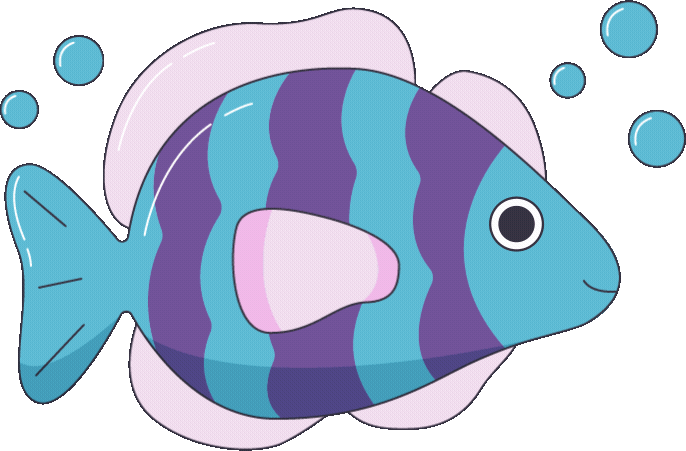 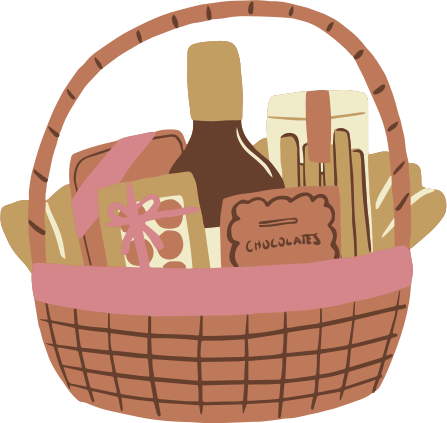